UCPath On MuleSoft Anypoint Platform
By
UCOP - TDS
UCPath – quick intro
Replace and consolidate multiple PPS instances

Harmonize HR and payroll processes 

PeopleSoft HCM 

Hosted at OMCS (Oracle Managed Cloud Services) 

Multiple integration points, files and webServices
2
U
C
P
A
T
H

O
N

A
N
Y
P
O
I
N
T

P
L
A
T
F
O
R
M
Organizations served
Production
UCOP
UCLA (UCPath IDM interfaces)
UCR
UCM
ASLA
External Vendors
Salesforce
Glacier
Data Center Apps(SD)
FileNet
AYSO
TCS
UCRS
Pre-Production                      In-progress                                   
UCLA                                                  Tracker
UCSB                                                   Universal
UCSF
UCSD
UCSC
UCH
UCBLAB
UCD
UCB
ANR
UCI
U
C
P
A
T
H

O
N

A
N
Y
P
O
I
N
T

P
L
A
T
F
O
R
M
Current UCPath Web Service Interfaces
U
C
P
A
T
H

O
N

A
N
Y
P
O
I
N
T

P
L
A
T
F
O
R
M
Current UCPath Web Service Interfaces
U
C
P
A
T
H

O
N

A
N
Y
P
O
I
N
T

P
L
A
T
F
O
R
M
UCPath’s Current  Integration Platform
Oracle SOA Suite 11g – Hosted by OMCS
SOA Components Used

OSB(Oracle Service Bus) – Inbound/Outbound Proxy Services
SOA(BPEL) – Orchestration Process
BAM – Activity Monitoring
MDS – Meta-data Store
OHS – Reverse Proxy, Context based routing
OWSM -  Policy Manager
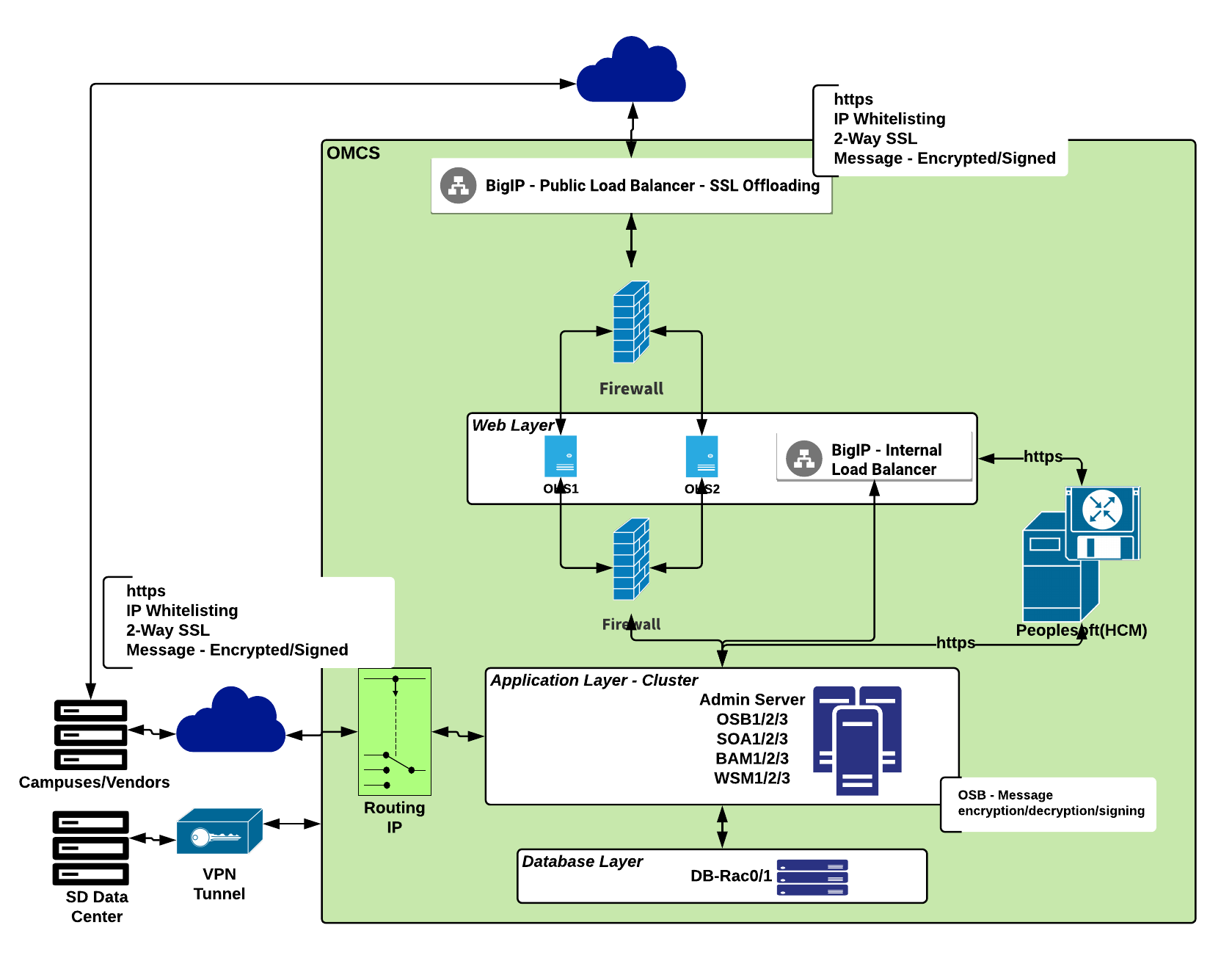 Current Integration Platform…
U
C
P
A
T
H

O
N

A
N
Y
P
O
I
N
T

P
L
A
T
F
O
R
M
Many environments + manual configuration
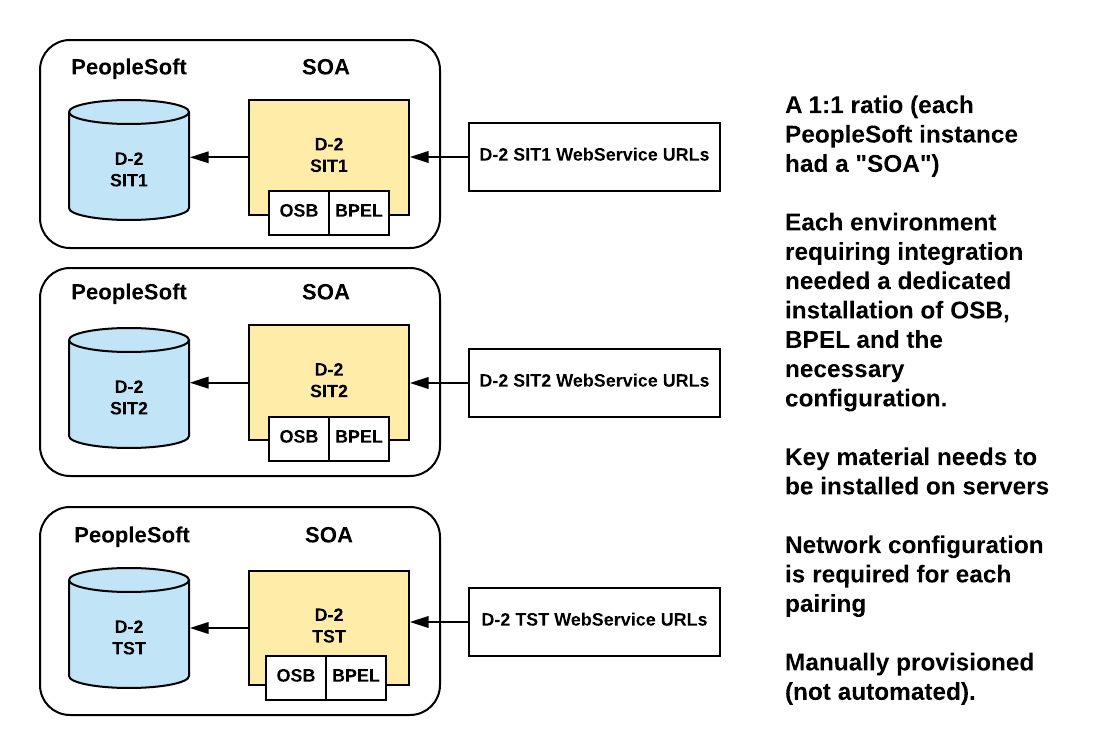 Current Integration Platform…
U
C
P
A
T
H

O
N

A
N
Y
P
O
I
N
T

P
L
A
T
F
O
R
M
Where we spend our time
Connecting to locations/vendors – IP/port whitelisting
Network configuration per env
Debugging network configuration issues – Packet capture - Involve OMCS network team
Key management – Per env/manual
SOA stack(OSB, SOA, BAM, OHS, OWSM) per env
Separate consoles for each SOA component
Separate log files
Development IDEs – Jdeveloper(BPEL)/Eclipse(OSB)/Web based console
Compiling and deploying source code – Separate scripts
Current Integration Platform…
Opportunity to modernize
Decided to replace the integration platform so we can simplify and automate

Selected IPaaS (Integration Platform as a Service) 
IPaaS vendors are investing heavily in their platforms 
Most applications are, or will be, cloud-hosted
IPaaS lets us focus on the webServices, not environments, infrastructure 

Platform we choose was robust enough to work for system wide projects like UCPath and for multiple campuses use too
10
Mulesoft
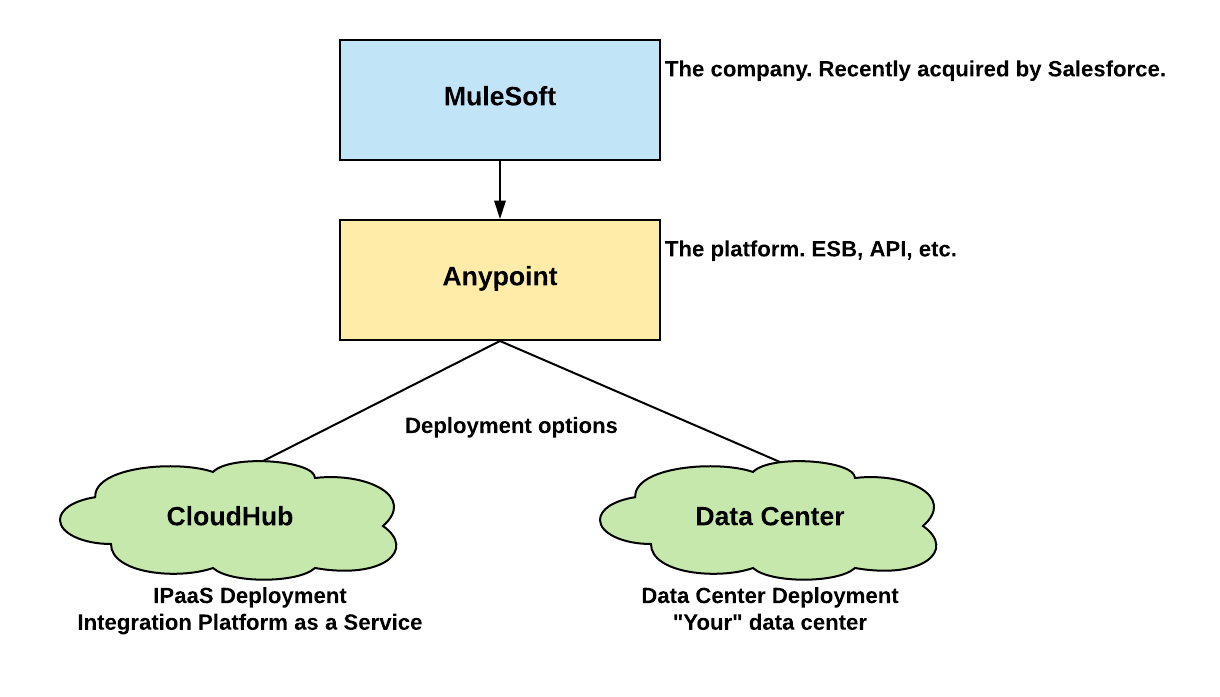 U
R
M
U
C
P
A
T
H

O
N

A
N
Y
P
O
I
N
T

P
L
A
T
F
O
R
M
Anypoint platform
Features of Anypoint platform
Design Center
Exchange
Management Center
Access Management
API Manager
Runtime Manager
U
C
P
A
T
H

O
N

A
N
Y
P
O
I
N
T

P
L
A
T
F
O
R
M
Anypoint platform
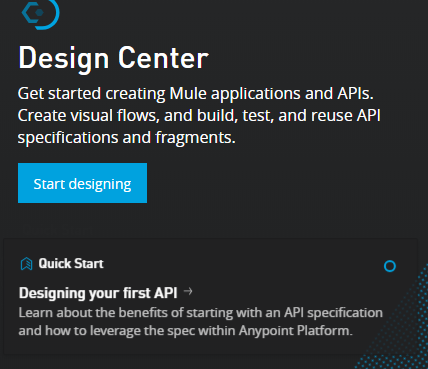 Design Center
Mule Application
Hosted environment where we can create Mule apps and test the functionality
API Specification
RAML specification
API fragment
Use/reuse in API spec
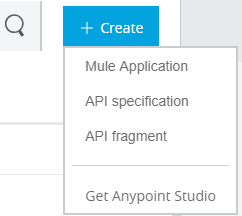 U
C
P
A
T
H

O
N

A
N
Y
P
O
I
N
T

P
L
A
T
F
O
R
M
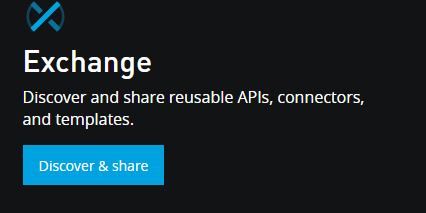 Exchange
Share reusable API’s which can used 
across enterprise
Discover API’s shared by other users and request
access to the API.
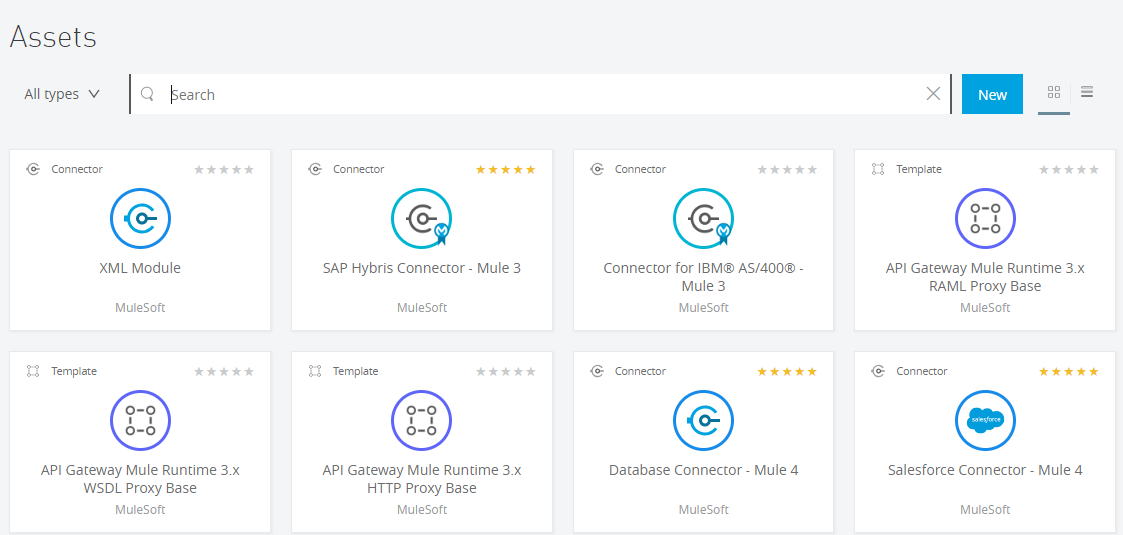 U
C
P
A
T
H

O
N

A
N
Y
P
O
I
N
T

P
L
A
T
F
O
R
M
Management Center
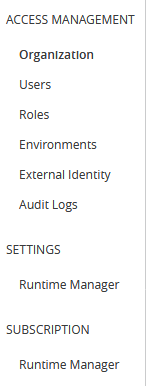 API Manager
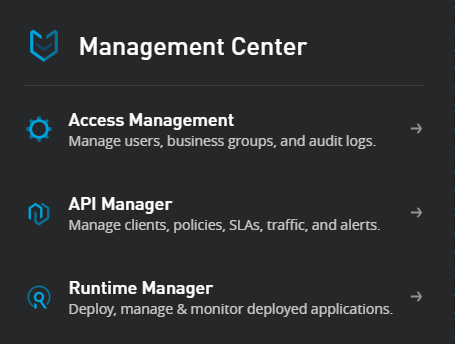 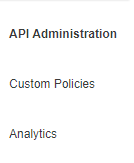 Runtime Manager
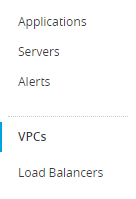 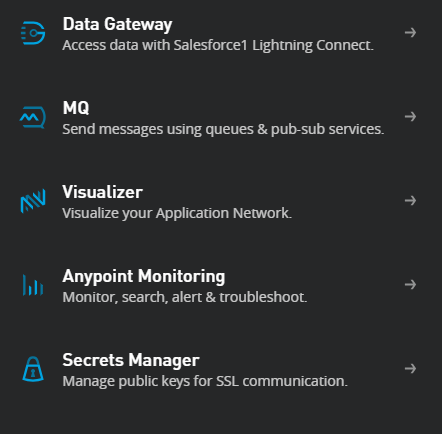 U
C
P
A
T
H

O
N

A
N
Y
P
O
I
N
T

P
L
A
T
F
O
R
M
Continuous Integration /Continuous Development
Jenkins is a self-contained, open source automation server which can be used to automate all sorts of tasks related to building, testing, and delivering or deploying software
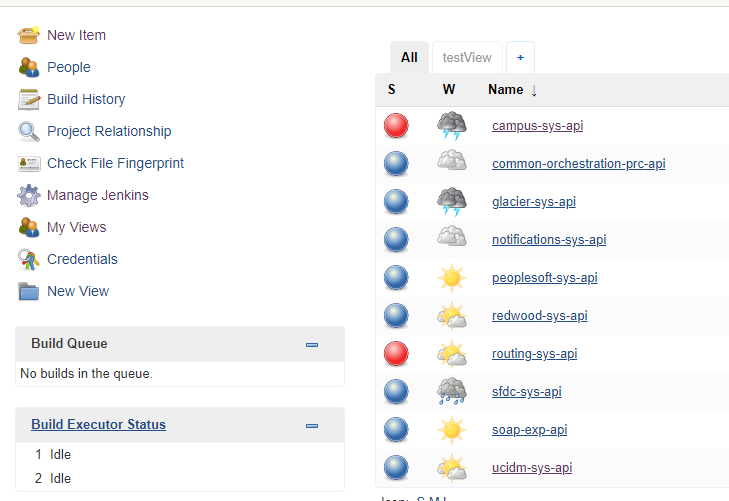 U
C
P
A
T
H

O
N

A
N
Y
P
O
I
N
T

P
L
A
T
F
O
R
M
GIT
GIT is the source code repository we are using for mule app’s. Repository URL of GIT and the branch it build’s on
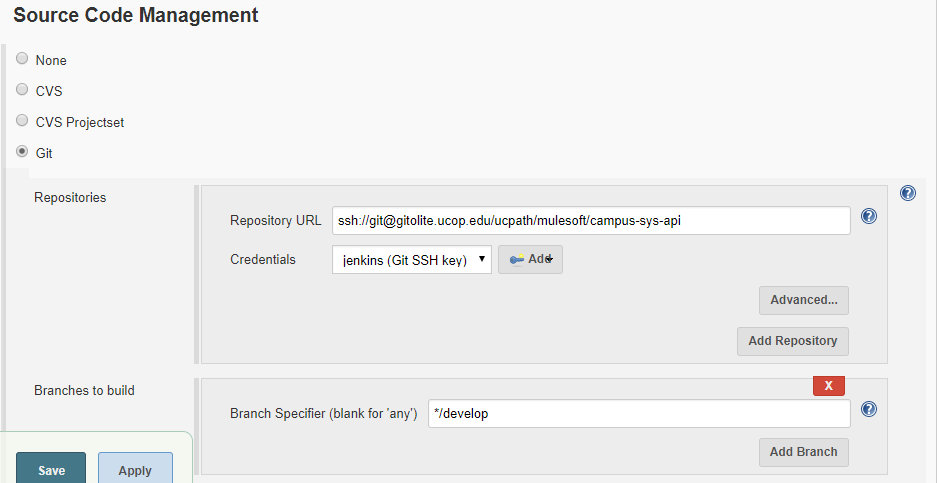 U
C
P
A
T
H

O
N

A
N
Y
P
O
I
N
T

P
L
A
T
F
O
R
M
Polling interval
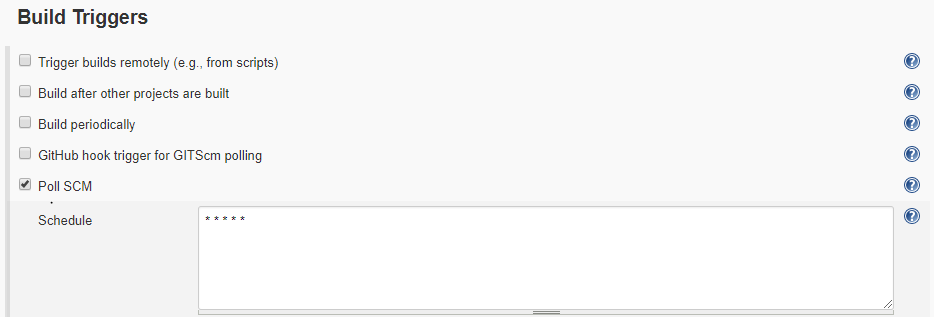 Build script
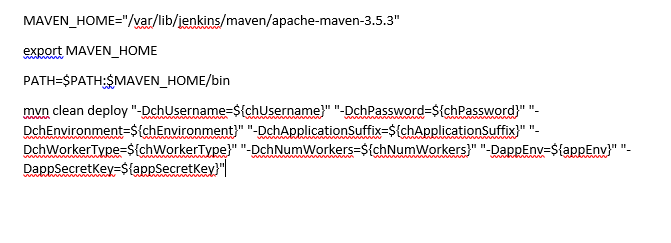 U
C
P
a
t
h

O
N

A
N
Y
P
O
I
N
T

P
L
A
T
F
O
R
M
High-level Architectural Design
Integration Architectural Patterns
API Led Connectivity
Reliability Pattern
High Availability Pattern
U
C
P
a
t
h

O
N

A
N
Y
P
O
I
N
T

P
L
A
T
F
O
R
M
API Led Connectivity
Layers
System APIs
Process APIs
Experience APIs
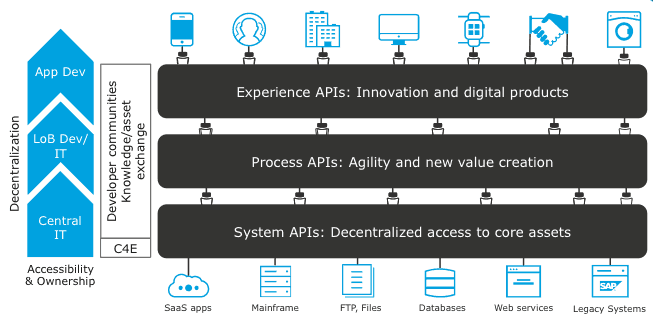 U
C
P
a
t
h

O
N

A
N
Y
P
O
I
N
T

P
L
A
T
F
O
R
M
Reliability Pattern
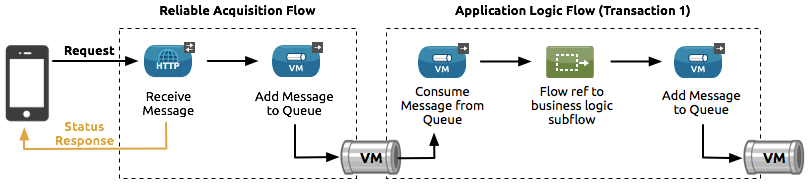 High-level Architectural Design …
U
C
P
A
T
H

O
N

A
N
Y
P
O
I
N
T

P
L
A
T
F
O
R
M
Service Topology
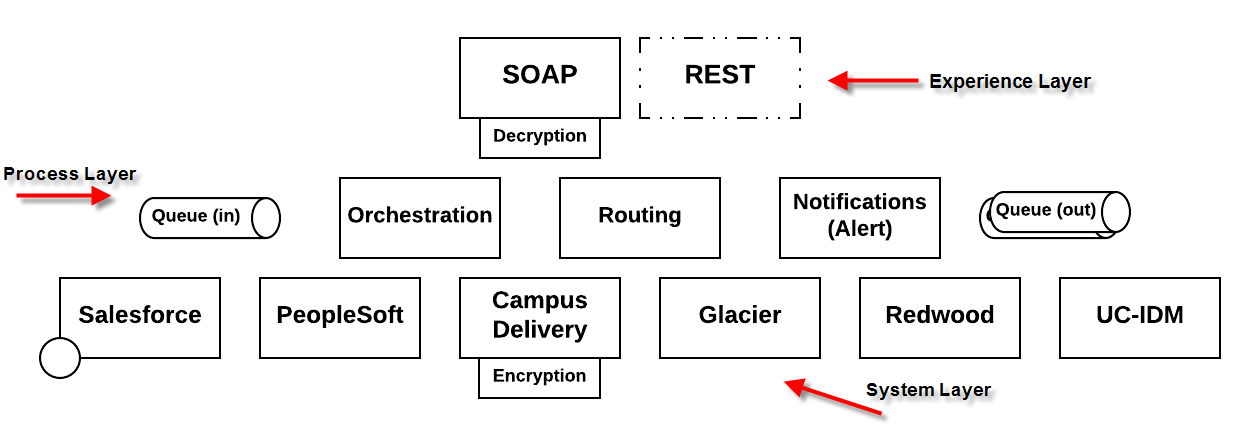 High-level Architectural Design …
[Speaker Notes: Accelerate developer productivity with a single graphical environment for integration with SaaS and on-premises systems, data integration, API implementation, and testing. Then deploy your applications on-premises or in the cloud with the Mule runtime.]
U
C
P
A
T
H

O
N

A
N
Y
P
O
I
N
T

P
L
A
T
F
O
R
M
Internal Mule API/Service Architecture
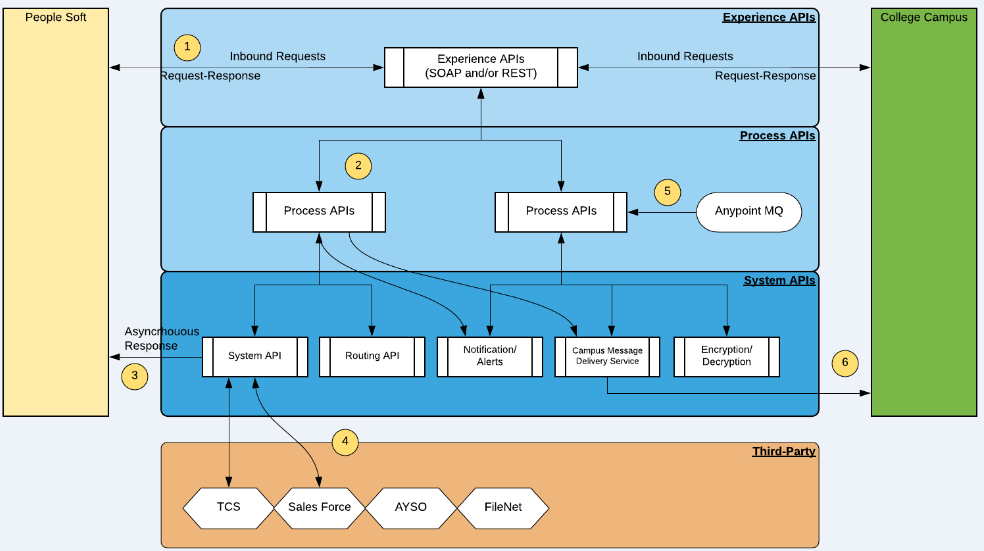 High-level Architectural Design …
[Speaker Notes: Accelerate developer productivity with a single graphical environment for integration with SaaS and on-premises systems, data integration, API implementation, and testing. Then deploy your applications on-premises or in the cloud with the Mule runtime.]
U
C
P
A
T
H

O
N

A
N
Y
P
O
I
N
T

P
L
A
T
F
O
R
M
Few environments, more automation
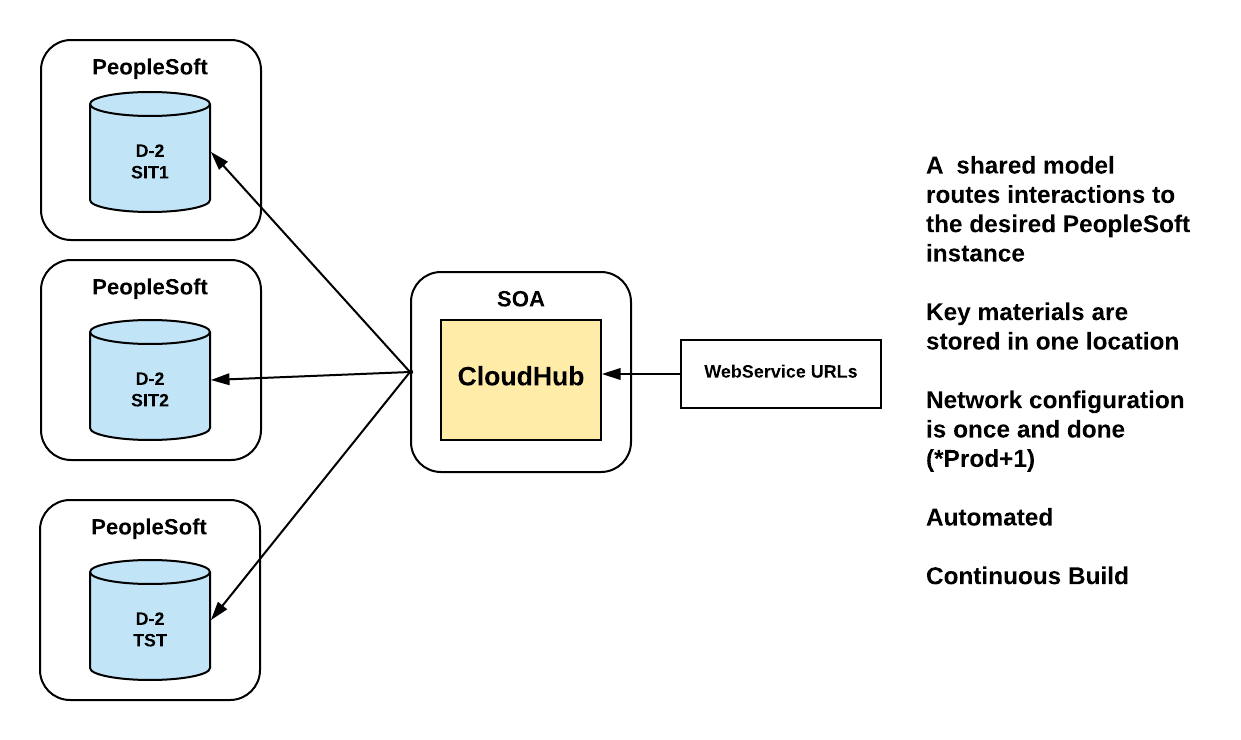 Current Integration Platform…
U
C
P
A
T
H

O
N

A
N
Y
P
O
I
N
T

P
L
A
T
F
O
R
M
Anypoint Studio - IDE
Eclipse based IDE, open source & free
Build integrations graphically or in XML
Jumpstart your integrations with pre-built connectors, templates, and examples
Debug with design-time error-handling or Java and XML exception handling
Map and transform data easily - Dataweave
Integrate testing into your existing CI/CD process using MUnit
Easily deploy APIs and integrations built in Studio to the cloud or on-premises
Built-in Maven support
High-level Architectural Design …
[Speaker Notes: Accelerate developer productivity with a single graphical environment for integration with SaaS and on-premises systems, data integration, API implementation, and testing. Then deploy your applications on-premises or in the cloud with the Mule runtime.]
Mule Application
U
C
P
A
T
H

O
N

A
N
Y
P
O
I
N
T

P
L
A
T
F
O
R
M
Flow
Message Source
Message Processors
Connectors
Transformers
Filters
Flow Controls
Scopes
Error Handlers
Sub-flow
[Speaker Notes: Accelerate developer productivity with a single graphical environment for integration with SaaS and on-premises systems, data integration, API implementation, and testing. Then deploy your applications on-premises or in the cloud with the Mule runtime.]
U
C
P
A
T
H

O
N

A
N
Y
P
O
I
N
T

P
L
A
T
F
O
R
M
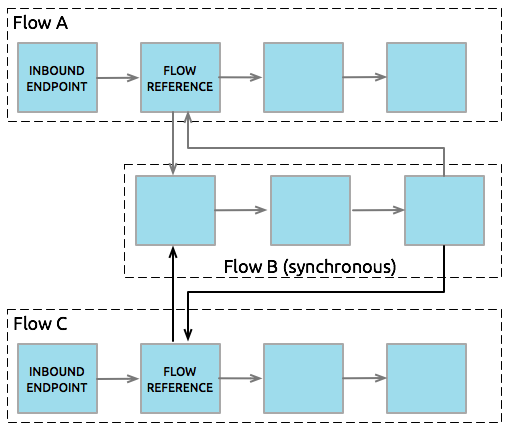 Mule Application …
[Speaker Notes: Accelerate developer productivity with a single graphical environment for integration with SaaS and on-premises systems, data integration, API implementation, and testing. Then deploy your applications on-premises or in the cloud with the Mule runtime.]
Building a Mule Application
U
C
P
A
T
H

O
N

A
N
Y
P
O
I
N
T

P
L
A
T
F
O
R
M
Define API spec in Design Center
Import project into Studio
Generate Flows
Generate Munit
Commit & Deploy
Test
Mule Application …
[Speaker Notes: Accelerate developer productivity with a single graphical environment for integration with SaaS and on-premises systems, data integration, API implementation, and testing. Then deploy your applications on-premises or in the cloud with the Mule runtime.]
U
C
P
A
T
H

O
N

A
N
Y
P
O
I
N
T

P
L
A
T
F
O
R
M
Building a Mule Application
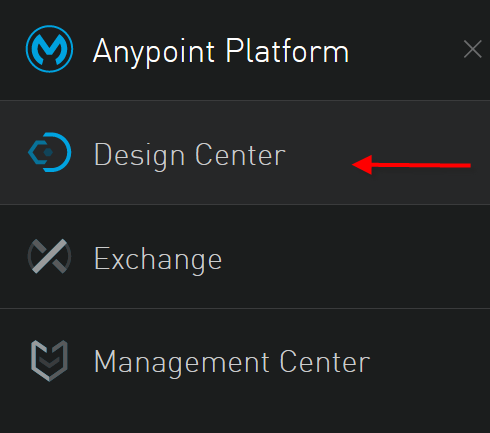 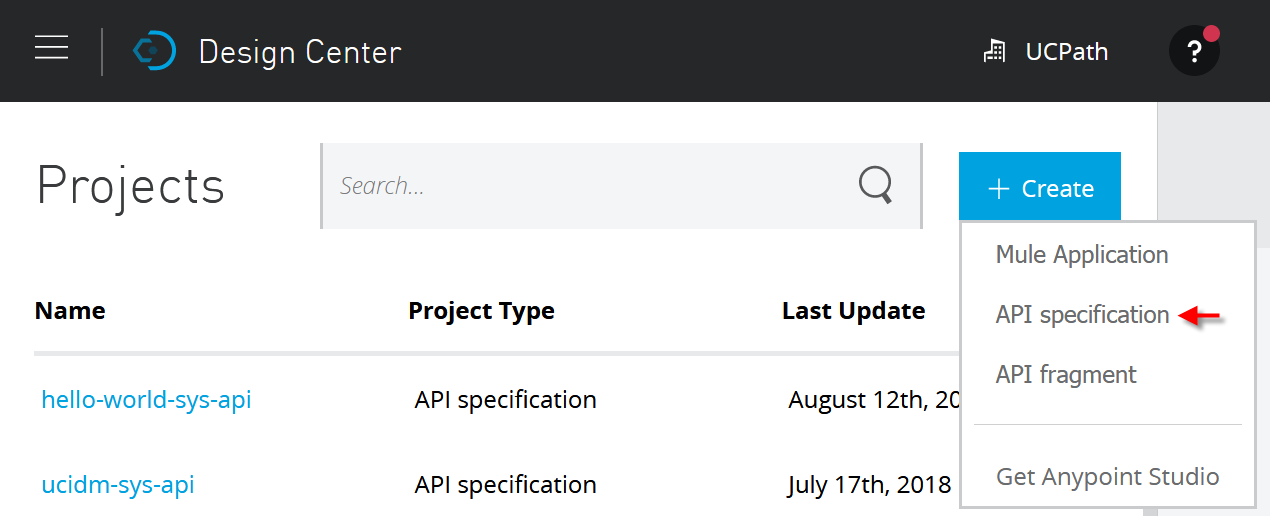 High-level Architectural Design …
[Speaker Notes: Accelerate developer productivity with a single graphical environment for integration with SaaS and on-premises systems, data integration, API implementation, and testing. Then deploy your applications on-premises or in the cloud with the Mule runtime.]
U
C
P
A
T
H

O
N

A
N
Y
P
O
I
N
T

P
L
A
T
F
O
R
M
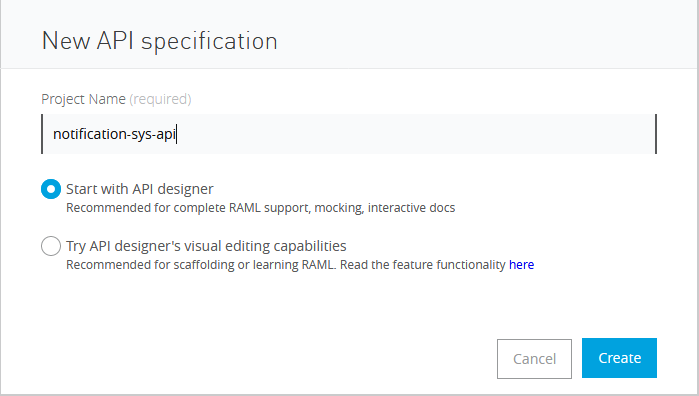 30
Mule Application …
U
C
P
A
T
H

O
N

A
N
Y
P
O
I
N
T

P
L
A
T
F
O
R
M
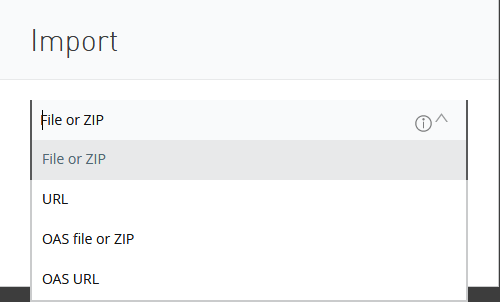 Create API Specification
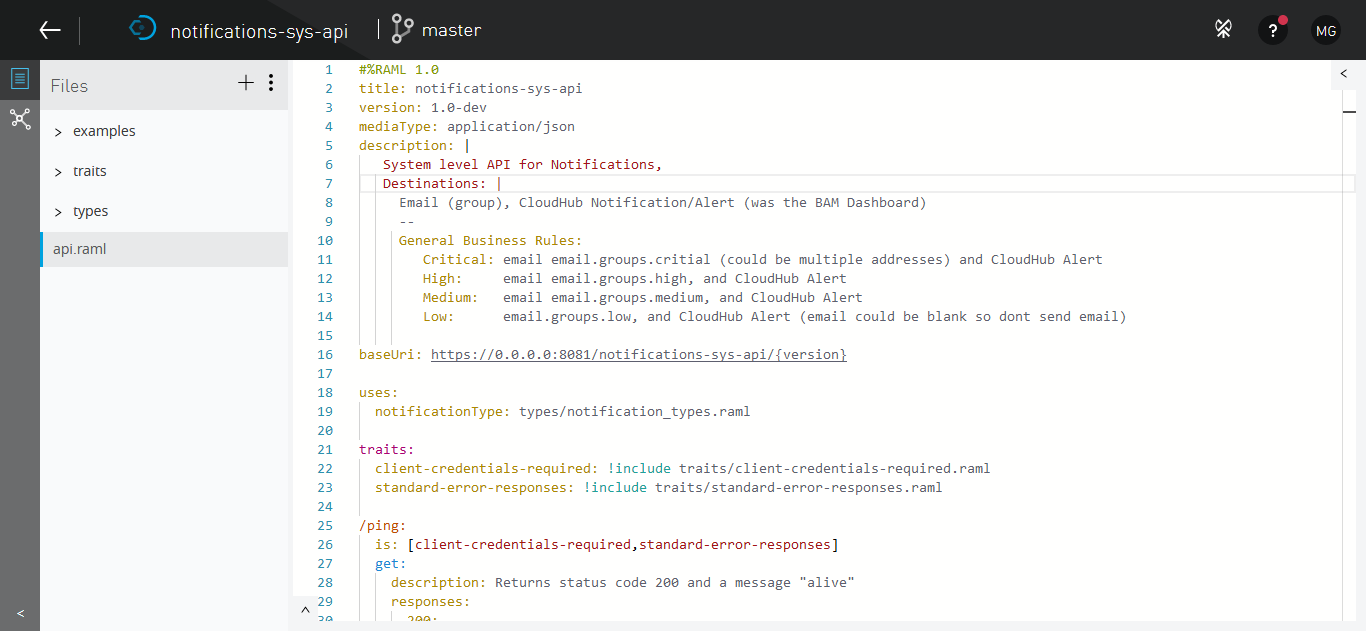 31
Mule Application …
U
C
P
A
T
H

O
N

A
N
Y
P
O
I
N
T

P
L
A
T
F
O
R
M
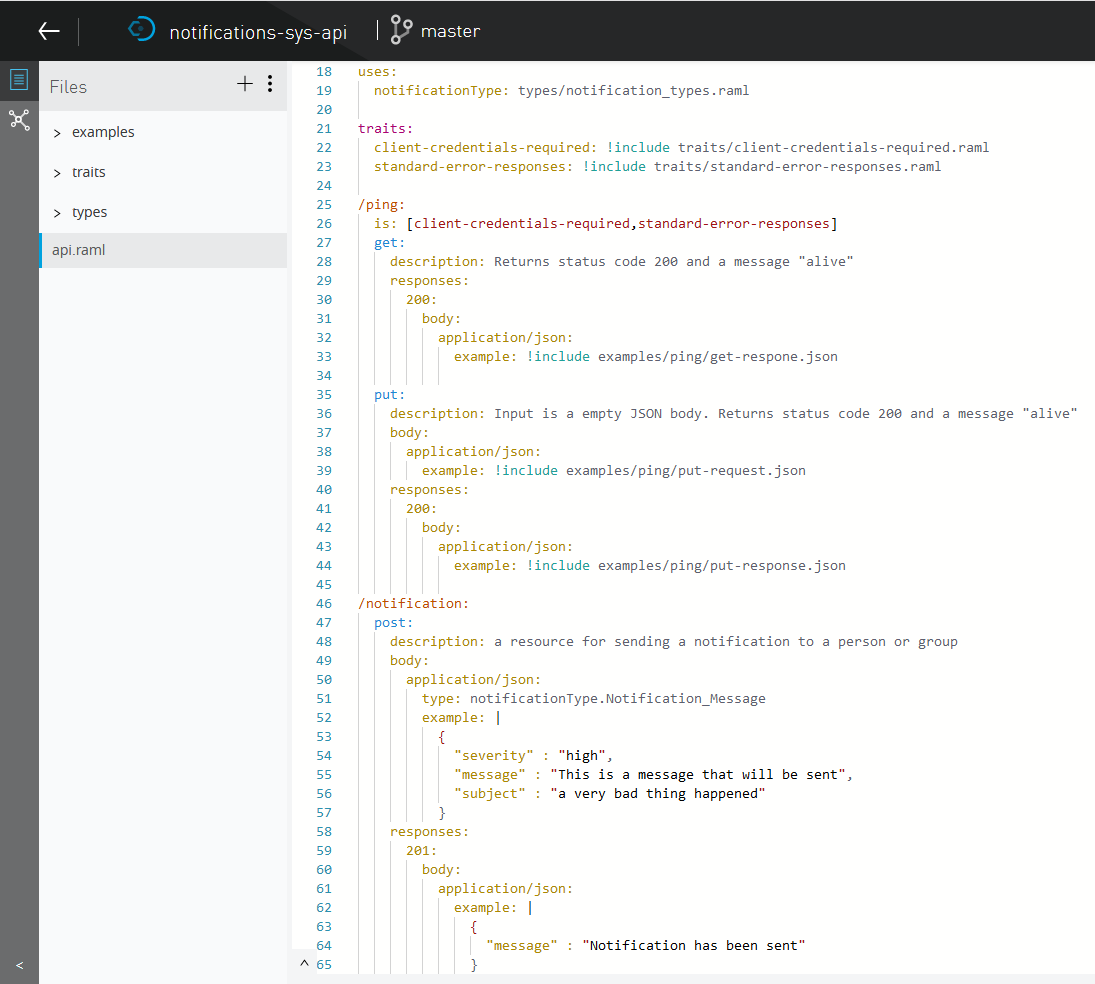 32
Mule Application …
U
C
P
A
T
H

O
N

A
N
Y
P
O
I
N
T

P
L
A
T
F
O
R
M
Import project from Design Center to AnypointStudio and generate flows from the
RAML
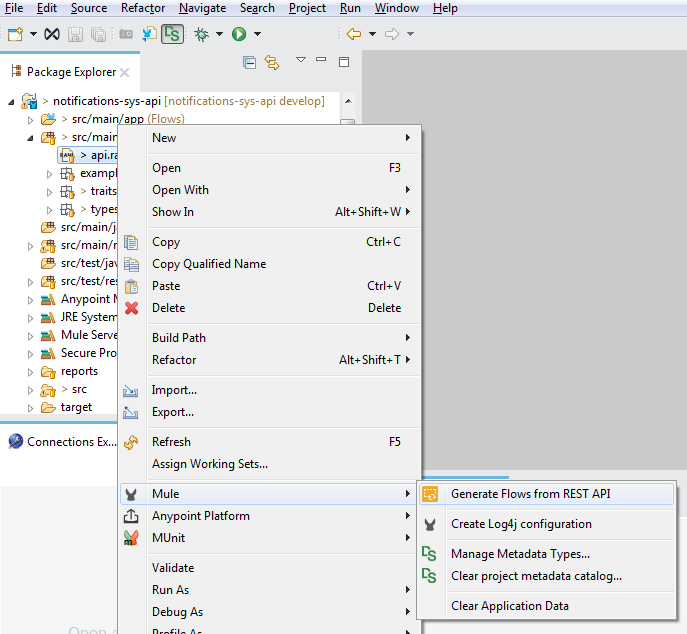 33
U
C
P
A
T
H

O
N

A
N
Y
P
O
I
N
T

P
L
A
T
F
O
R
M
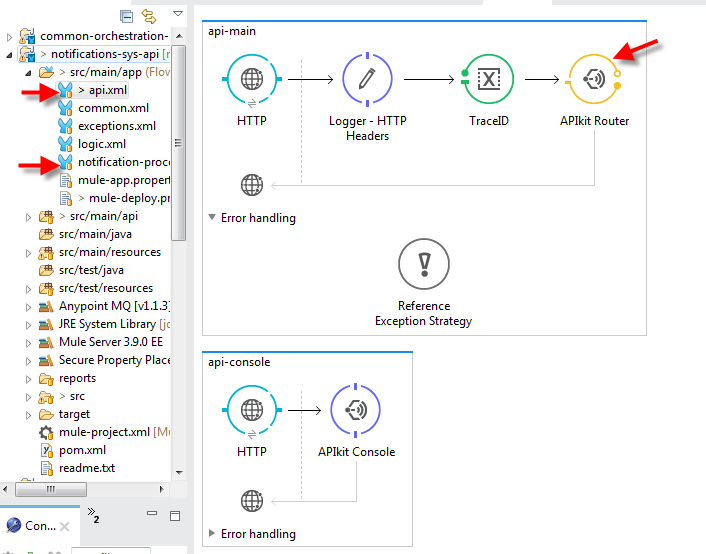 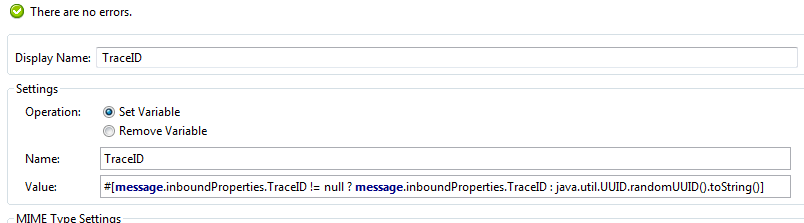 34
U
C
P
A
T
H

O
N

A
N
Y
P
O
I
N
T

P
L
A
T
F
O
R
M
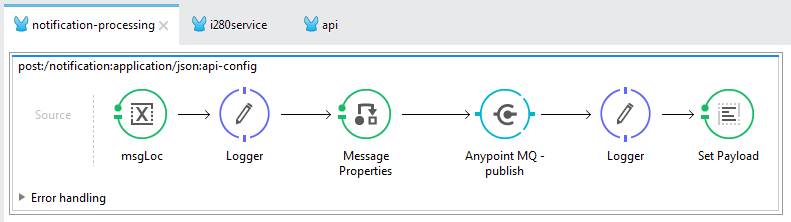 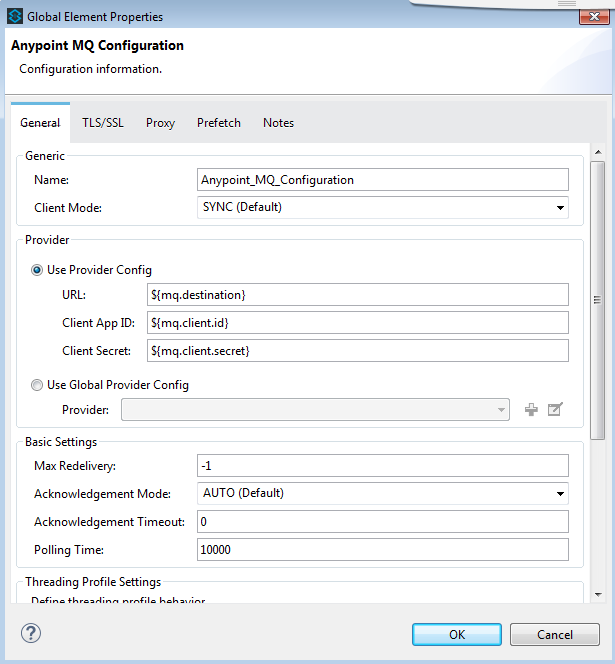 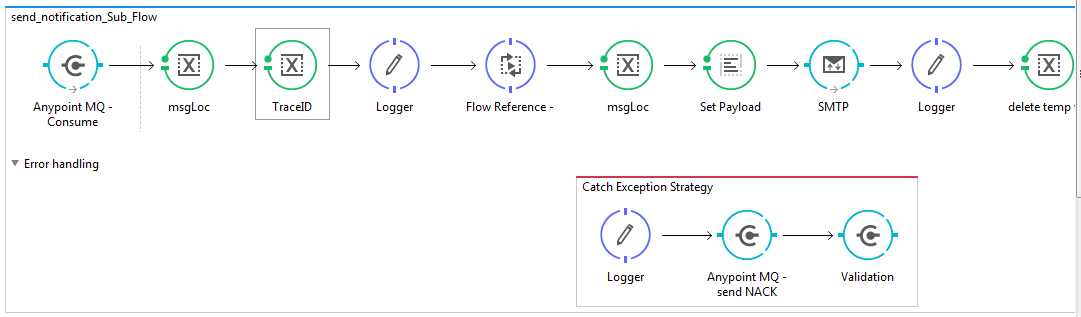 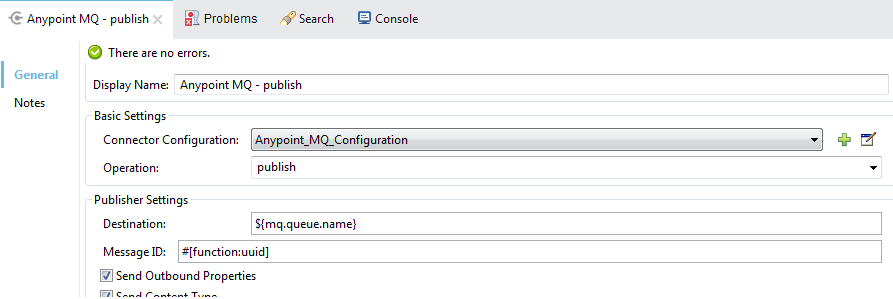 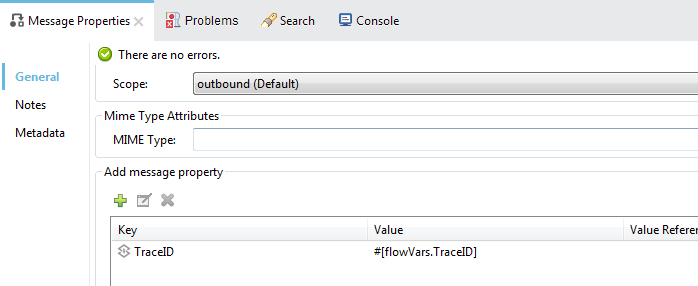 35
U
C
P
A
T
H

O
N

A
N
Y
P
O
I
N
T

P
L
A
T
F
O
R
M
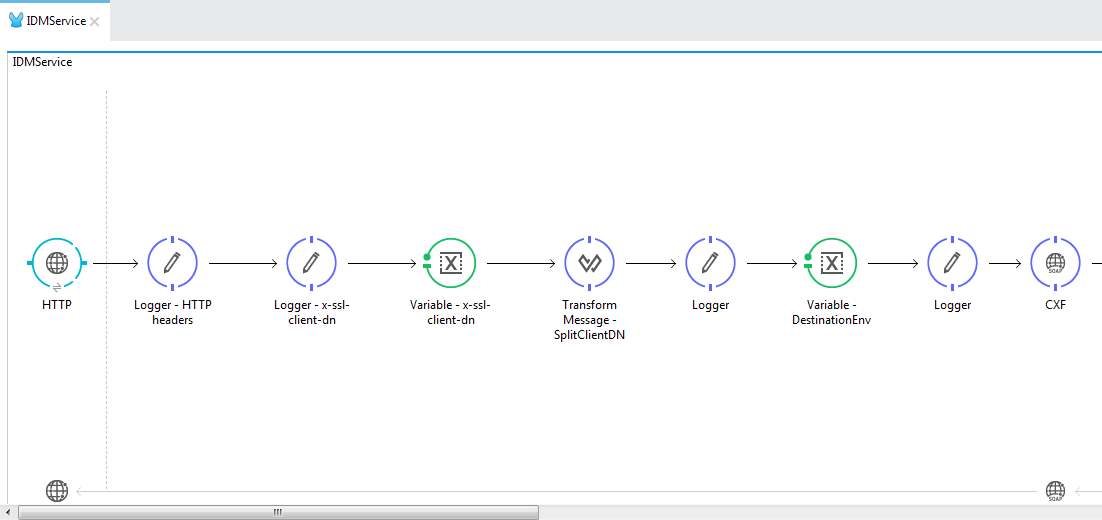 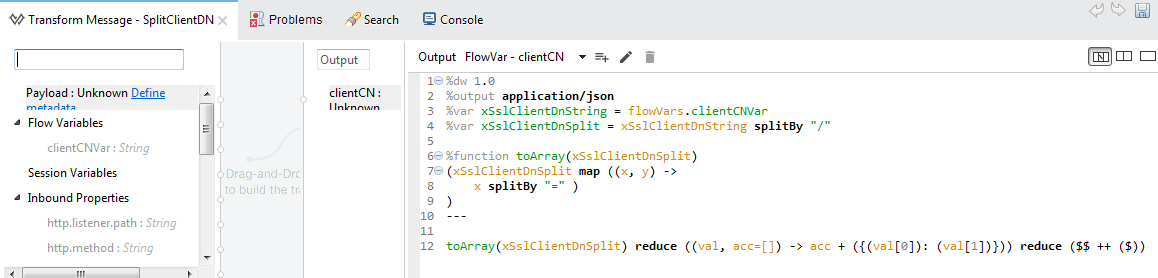 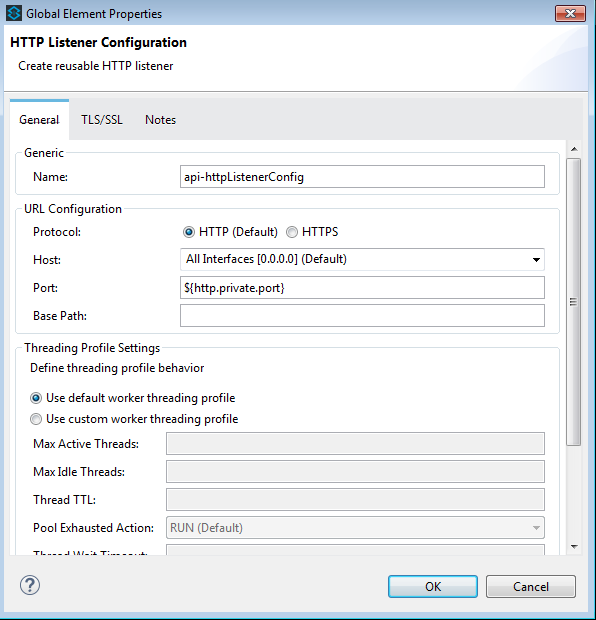 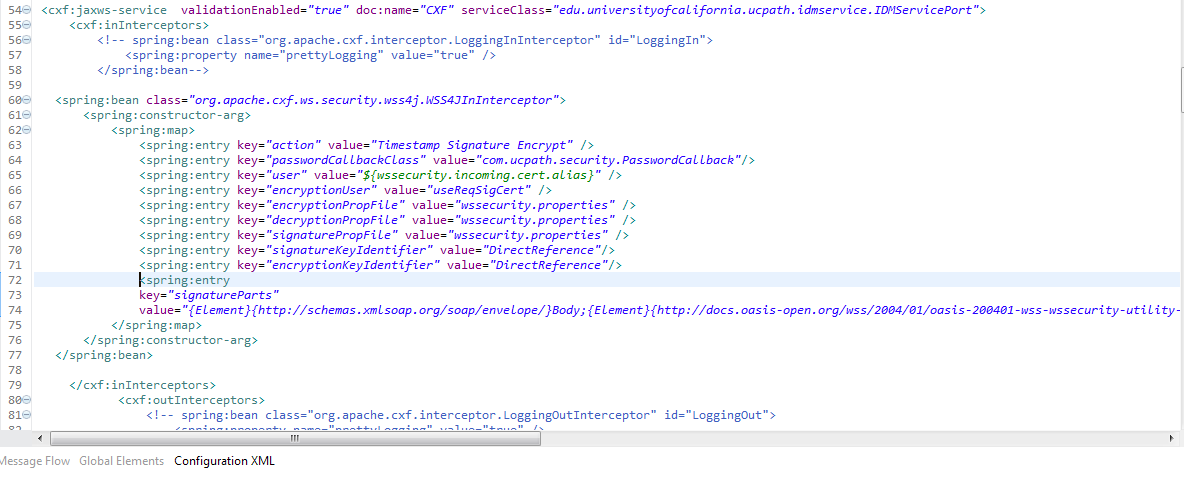 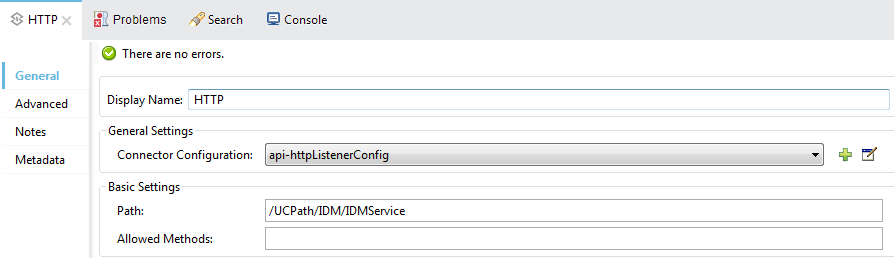 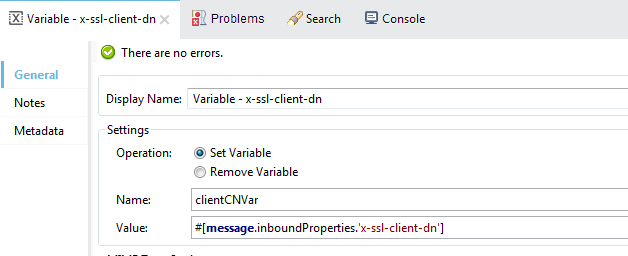 36
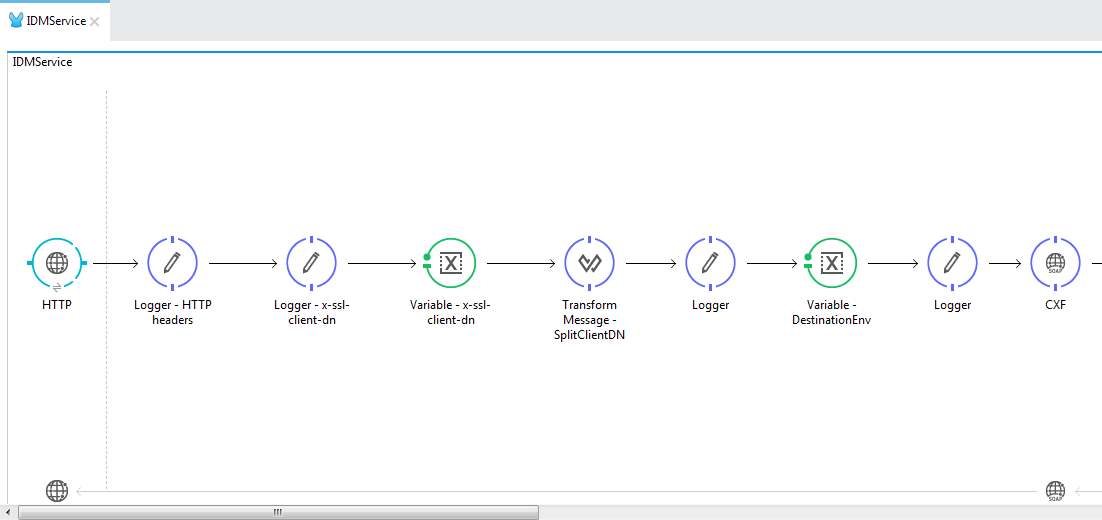 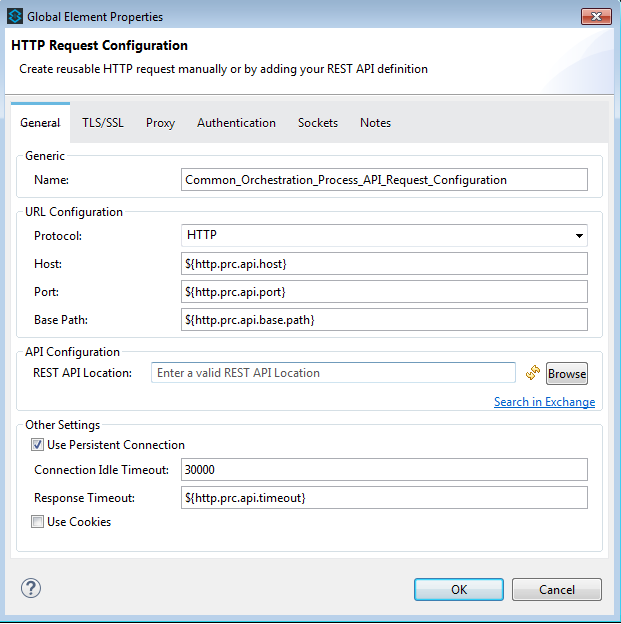 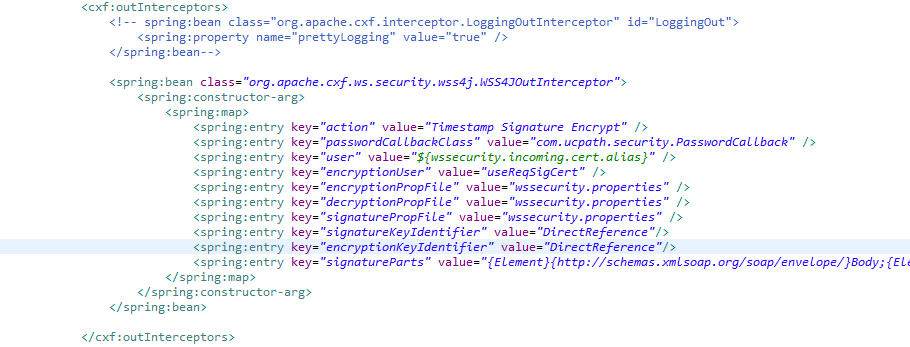 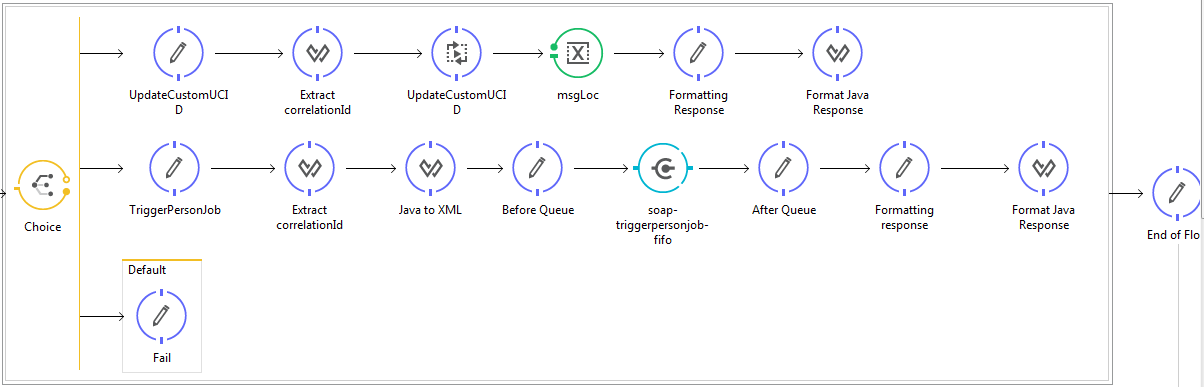 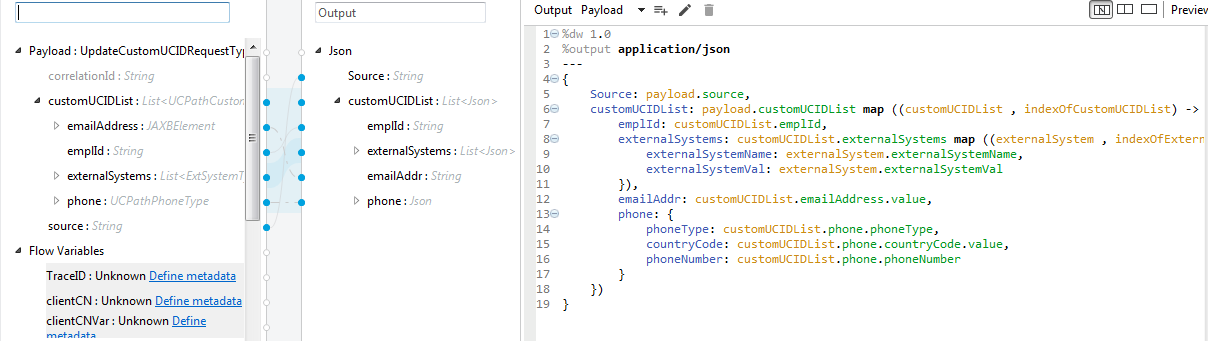 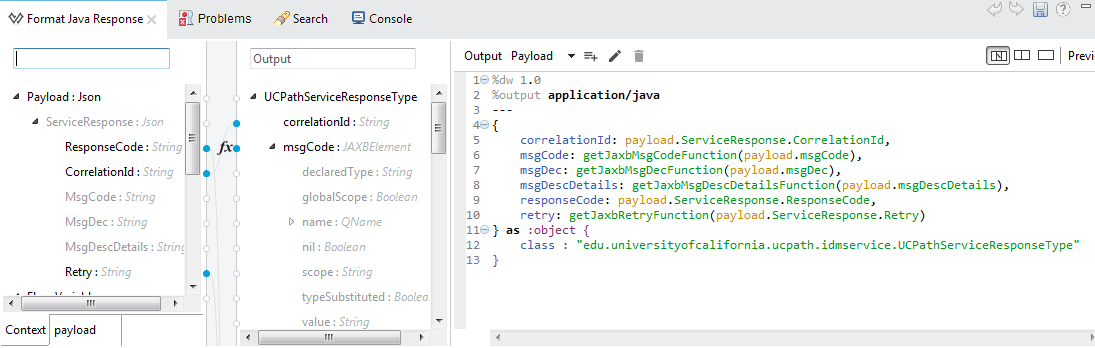 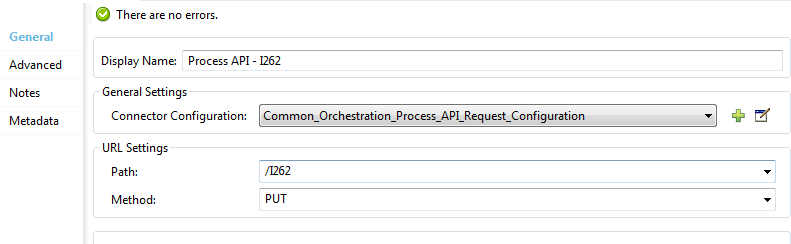 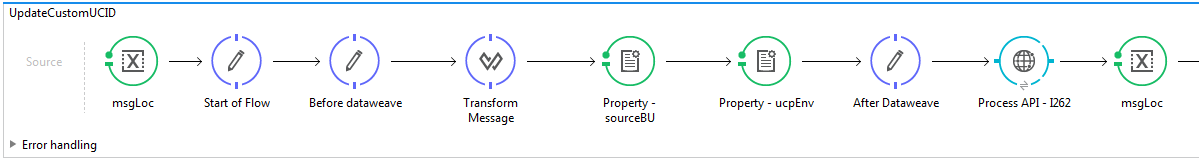 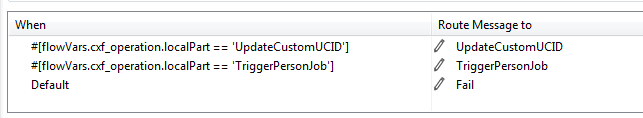 U
C
P
A
T
H

O
N

A
N
Y
P
O
I
N
T

P
L
A
T
F
O
R
M
UCPath APIs
System Layer (8)
ucpath-campus-sys-api
ucpath-glacier-sys-api
ucpath-peoplesoft-sys-api
ucpath-redwood-sys-api
ucpath-routing-sys-api
ucpath-sfdc-sys-api
ucpath-ucidm-sys-api
ucpath-notification-sys-api
Process Layer (1)
ucpath-common-orchestration-prc-api
Experience Layer (1)
ucpath-soap-exp-ap
38
U
C
P
A
T
H

O
N

A
N
Y
P
O
I
N
T

P
L
A
T
F
O
R
M
Anypoint Platform – Experience So far
Faster development – Migrated 17 SOA services to 10 APIs in 3 months
One IDE - design, develop, unit test, deploy
Less custom code – Out of the box connectors, components
Transformations made easy - Dataweave
2-way SSL, Msg Encr –CXF vs WSC
One log file
Very responsive customer support
39
U
C
P
A
T
H

O
N

A
N
Y
P
O
I
N
T

P
L
A
T
F
O
R
M
Organization and Business Groups
Organization
Our top level org is “UC Online”.
This is the parent Entity and holds all the parent assets
The administration of Business Groups is delegated to the Business group admins under the parent org 
Business Groups
Business Groups are sub-entities created under the “UC Online” organization above
This can be a system wide project e.g. UCPath, or a Campus e.g. UCMerced, UCOP
Business group owner is the Business group admin
There are multiple Business groups within the “UC Online” organization above
40
U
C
P
A
T
H

O
N

A
N
Y
P
O
I
N
T

P
L
A
T
F
O
R
M
Asset Sharing – API Exchange
Exchange Private 
For internal developers (viewer, contributor, or administrator access)
Assets could be limited to Business groups
Exchange Portal
Exchange admins only can share assets 
Shared Externally with developers outside of their own organization
What can be shared ?
Mule XML example code, Template, Connector, APIs
Custom information assets.
Advantages
Model and reuse code and APIs 
Easy access 
Create a repository
41
U
C
P
A
T
H

O
N

A
N
Y
P
O
I
N
T

P
L
A
T
F
O
R
M
Organization and Business Groups
42
U
C
P
A
T
H

O
N

A
N
Y
P
O
I
N
T

P
L
A
T
F
O
R
M
UCOP - UCPath IDM Interfaces
UCOP is Providing and Consuming Services to/from UCPath since past few years.
Current UCOP setup for services
The current interfaces are deployed on JBoss Application server.
Where we spend our time
Maintaining the Application server.
Regenerating the class for any WSDL changes.
This also involves deployment of new artifacts.
Software upgrades for Application server.
Maintaining Multiple environments(Dev, QA, UAT, Prod).
Coordination with Multiple team.
43
U
C
P
A
T
H

O
N

A
N
Y
P
O
I
N
T

P
L
A
T
F
O
R
M
Looking at the features MuleSoft is providing UCOP IAM has selected MuleSoft as the new integration platform. 
Mule is the most lightweight integration platform available.
Mule integrates tightly with Spring.
Mule uses common tools that all Java developers are familiar with, like Maven, Eclipse, JUnit and Spring.
Mule IDE Anypoint Studio helps new developers get up to speed quickly with a graphical development environment.
Process large messages efficiently XML, JSON, flat files, binary and file attachments, streams, and Java objects. 
Provides flexibility to deploy apps on cloud or on premise.
Upgrades managed by MuleSoft
44
U
C
P
A
T
H

O
N

A
N
Y
P
O
I
N
T

P
L
A
T
F
O
R
M
UCOP IDM interface to CloudHub
Maintaining and syncing the repository (i.e. WSDL, XSD and other changes) – Use of API Exchnage
To keep up with the market and technology evolution.
In Line with UCPath and other UC who are using MuleSoft.
Deploy same code base across multiple environments.
Reduces the dependency of Application servers plugins.
45
U
C
P
A
T
H

O
N

A
N
Y
P
O
I
N
T

P
L
A
T
F
O
R
M
Anypoint Platform Support for SSO
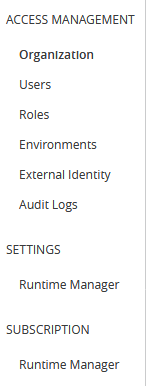 In Anypoint Platform, has a future to configure External Identity. 
Anypoint Supports SAML2.0. 
Anypoint Platform was tested configuring using Shibboleth. 
Login to Anypoint and click on external identity to configure the IDP.
46
U
C
P
A
T
H

O
N

A
N
Y
P
O
I
N
T

P
L
A
T
F
O
R
M
My Experience with MuleSoft
When did I start thinking about MuleSoft.
How did I approach.
Training on MuleSoft.
Process/Plan to Migrate existing UCOP IDM interfaces.
Testing UCPath interfaces
47
U
C
P
A
T
H

O
N

A
N
Y
P
O
I
N
T

P
L
A
T
F
O
R
M
Training
Easy to learn
Basic knowledge of XML, JSON, java/object oriented programming and integration technologies such as HTTP, JMS, JDBC, REST and SOAP.
Mulesoft provides free self study development fundamental course 
Trainings we took: 
Anypoint Platform Development: Fundamentals (Mule 3) - Online instructor-led
API Dev Advanced Training – 3-4 days – Online instructor led
Please check https://www.training.mulesoft.com for more information
CoE (Center of Excellence)
UCOP is going to form a new COE to provide consultation and professional services on the CloudHub platform. 

Members: 
Jerome McEvoy (jerome.mcevoy@ucop.edu)
Mukund Gidadhubli (mukund.gidadhubli@ucop.edu)
Rahul Morthala (rahul.morthala@ucop.edu)
Sushant Prasad (sushant.prasad@ucop.edu)
Krishna Mohan (krishna.mohan@ucop.edu)

Contact any member if your have questions
49
Learn more about accessing CloudHub (in 30 minutes)
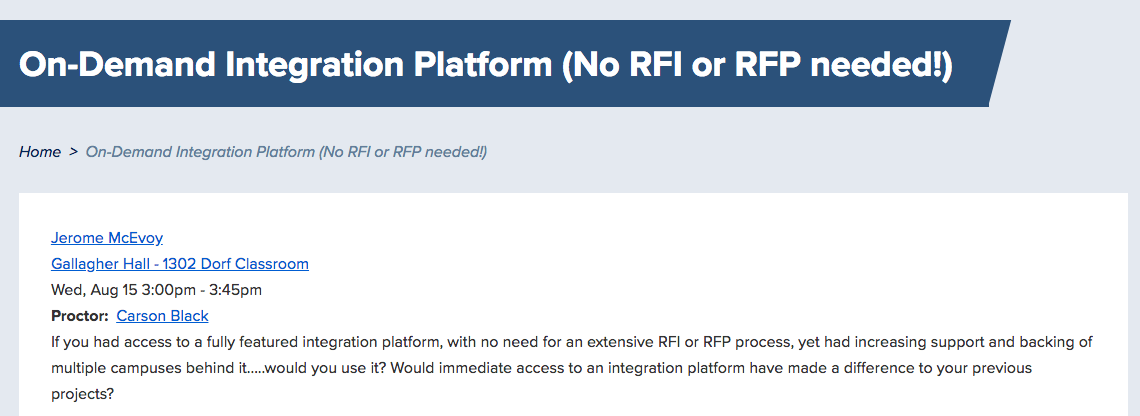 50
U
C
P
A
T
H

O
N

A
N
Y
P
O
I
N
T

P
L
A
T
F
O
R
M
Q & A